ГБУ «Региональный центр оценки качества образования Сахалинской области»
ЦЕНТР ЦИФРОВОЙ ТРАНСФОРМАЦИИ ОБРАЗОВАНИЯ
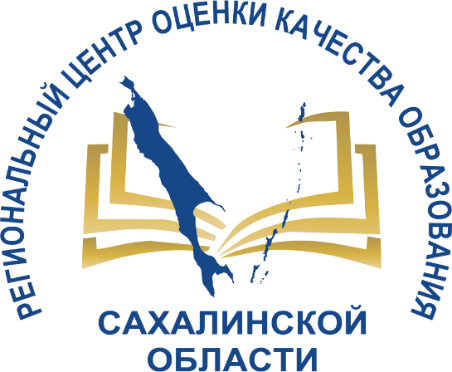 «Функционирование и развитие системы дистанционного образования детей-инвалидов, обучающихся на дому- функционирование ЦЦТО»
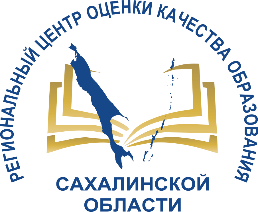 Мероприятие «Функционирование и развитие системы дистанционного образования детей-инвалидов, обучающихся на дому - функционирование ЦЦТО»
Документы и отчетность
Использование ФГИС «Моя школа» при обучении детей в дистанционном формате
Вопрос-ответ
Мероприятие
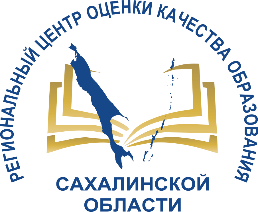 «Функционирование и развитие системы дистанционного образования детей-инвалидов, обучающихся на дому - функционирование ЦЦТО»
ГОСУДАРСТВЕННАЯ ПРОГРАММА САХАЛИНСКОЙ ОБЛАСТИ 
«РАЗВИТИЕ ОБРАЗОВАНИЯ В САХАЛИНСКОЙ ОБЛАСТИ»
(редакция 12.08.2021 года)
Подпрограмма № 2 «Повышение доступности и качества общего образования, в том числе в сельской местности» 

Основное мероприятие 2.6 «Создание современной и безопасной цифровой образовательной среды, обеспечивающей высокое качество и доступность образования всех видов и уровней» 

Мероприятие 2.6.1. 
«Функционирование и развитие системы дистанционного образования детей-инвалидов, обучающихся на дому - функционирование Центра цифровой трансформации образования»
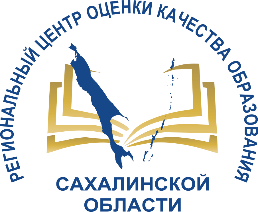 Модель организации обучения детей-инвалидов и детей с ОВЗ с применением дистанционных образовательных технологий в Сахалинской области
Обучающийся,
студент
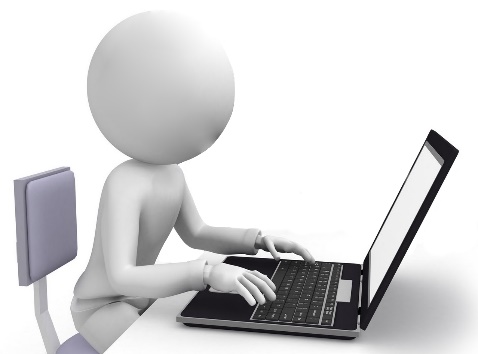 Образовательная организация
ЦЦТО
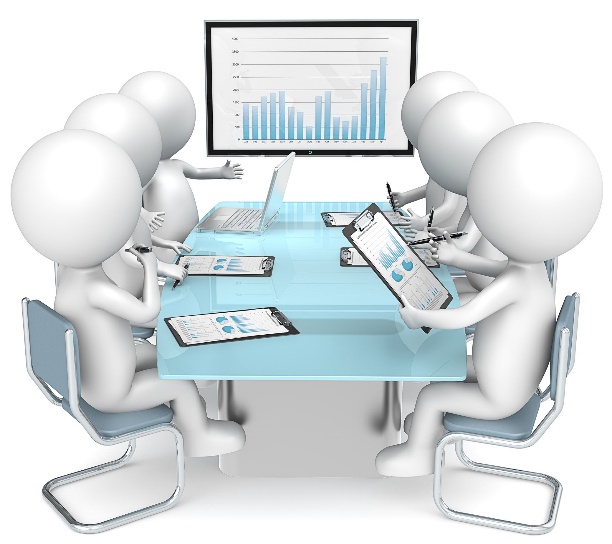 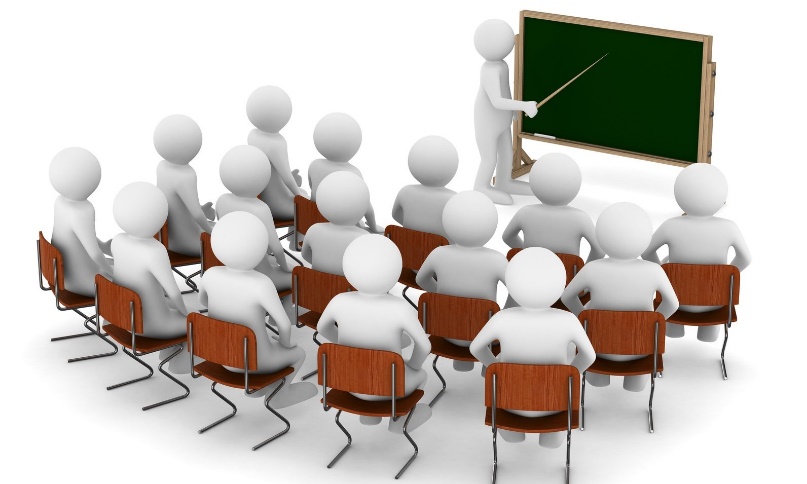 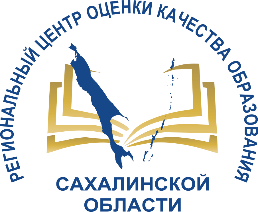 Нормативно-правовая база
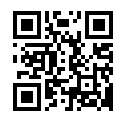 Сайт Центра цифровой трансформации
http://ct.rcoko65.ru
ЦЦТО – Дистанционное обучение (ДО) – Дистанционное обучение детей-инвалидов и детей с ОВЗ - Документы
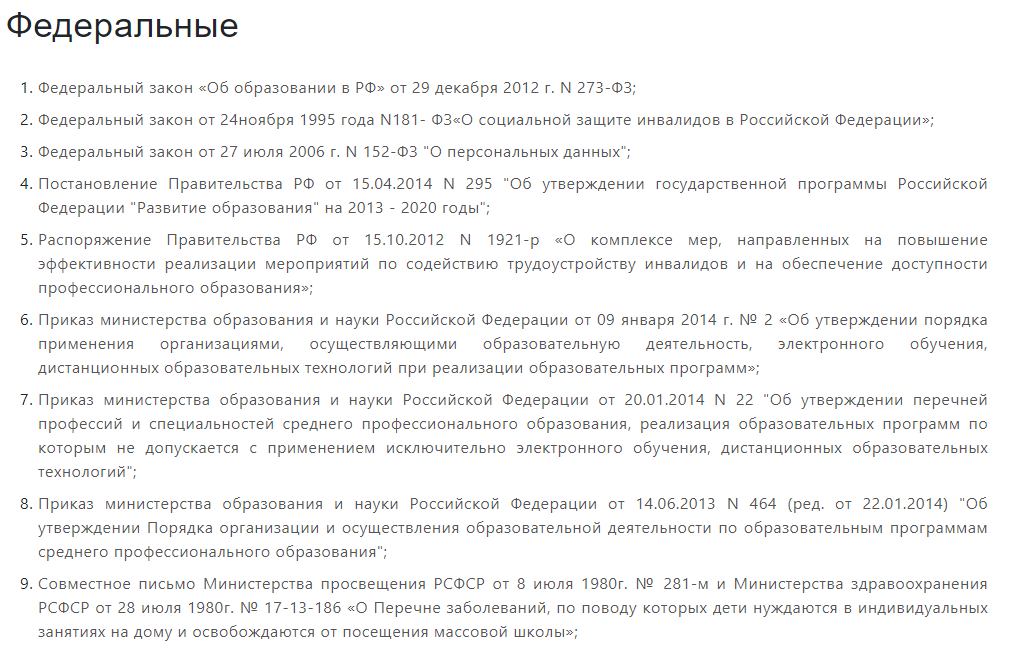 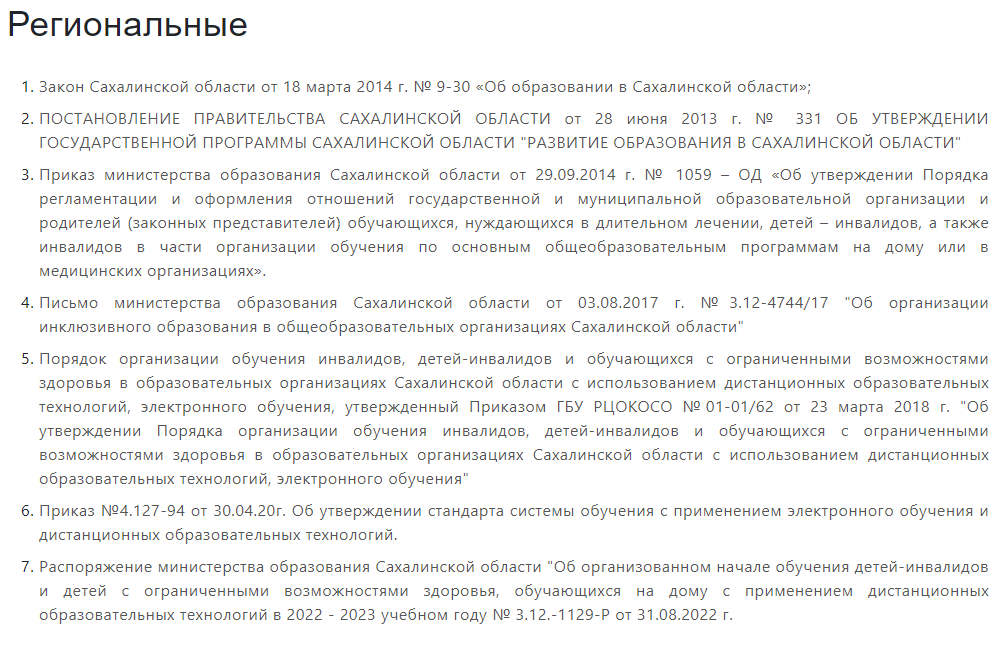 Кто может стать участником мероприятия
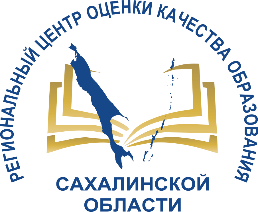 Условия вступления в Мероприятие
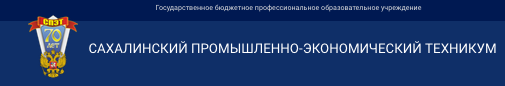 Подтвержденный статус об инвалидности или ОВЗ

Справка (мед.учреждение) о рекомендованном надомном обучении

Справка об отсутствии противопоказаний для работы с компьютером
«Документационное обеспечение управления и архивоведение»
«Экономика и бухгалтерский учет (по отраслям)»
Организация обучения с использованием 
ДОТ и ЭО
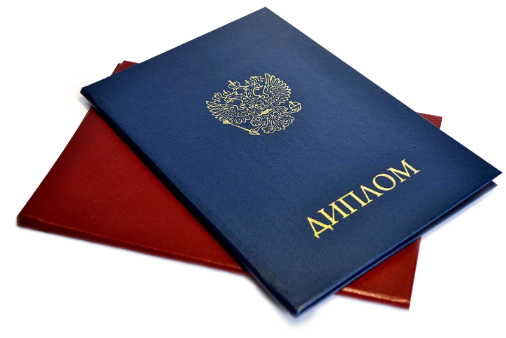 По всем предметам ИУП 

Часть предметов ИУП (указать предметы)

Социализация
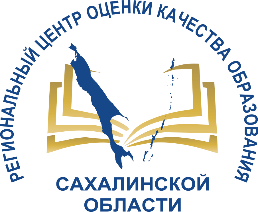 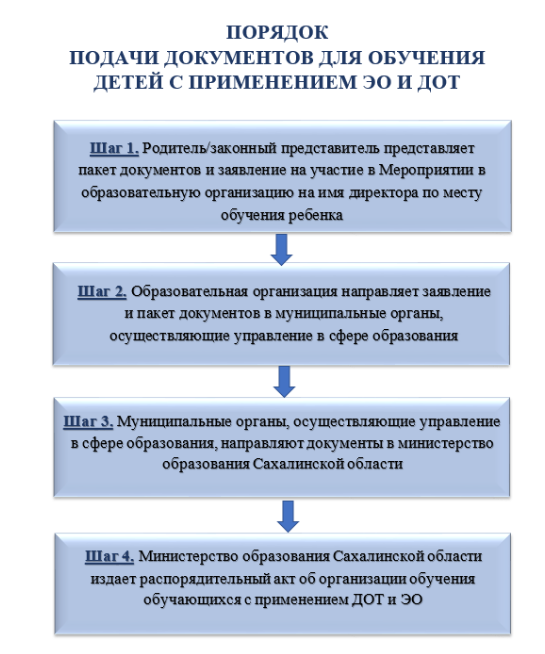 Форма заявления в ОО
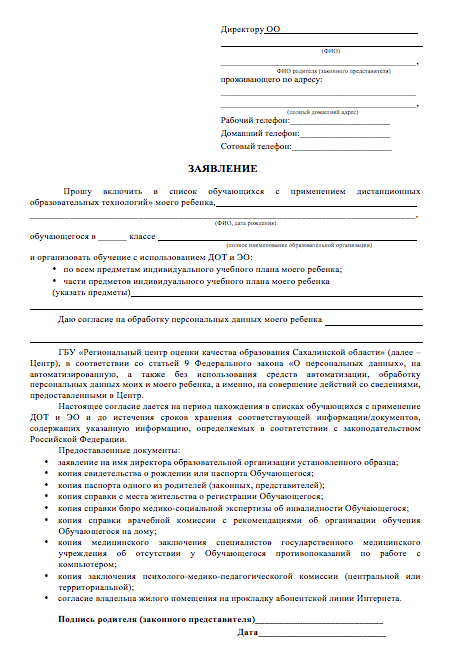 http://ct.rcoko65.ru/node/55
Оснащение рабочих мест участников Мероприятия
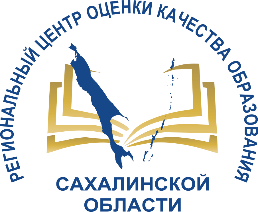 Бесплатное подключение обучающихся и образовательных организаций к Интернет
Базовое рабочее место
Педагогический работник
Обучающийся
СПТК ученика с ОВЗ
Наушники
Микрофон
Веб-камера
Сканер
Черно-белый лазерный принтер
Сетевой фильтр -удлинитель
СПТК педагога
Наушники
Микрофон
Веб-камера
Сканер
Черно-белый лазерный принтер
Сетевой фильтр -удлинитель
*Комплектация базовых рабочих 
мест является вариативной
Специализированное оборудование
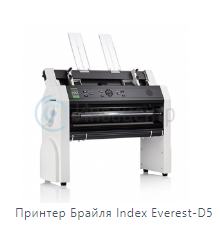 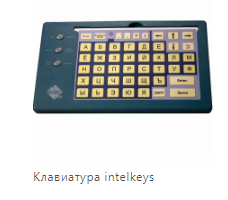 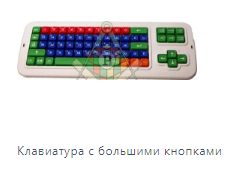 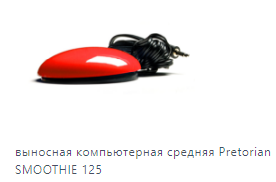 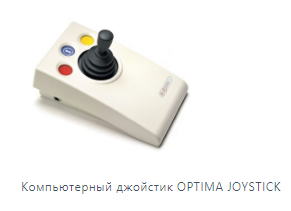 [Speaker Notes: Добавить основные документы, регламентирующие обучение с применением ЭО и ДОТ]
Сопровождение участников Мероприятия
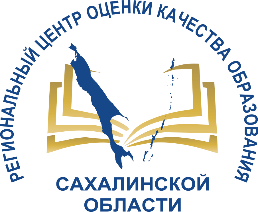 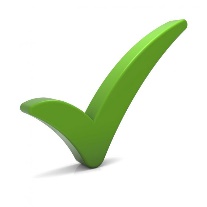 Методическое
консультирование по вопросам обучения с использованием ДОТ
обучение начальным навыкам управления комплектами ПТК
обучение по освоению организационных, психолого-педагогических и технологических аспектов системного внедрения и использования ДОТ в обучении детей-инвалидов 
сопровождение и проведение мероприятий различных уровней
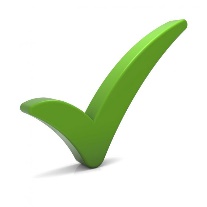 Психолого-
педагогическое
индивидуальные и групповые консультации с детьми, родителями и педагогами
консультации для выпускников и их родителей "Готовимся к ОГЭ, ЕГЭ"
профориентационное тестирование учащихся
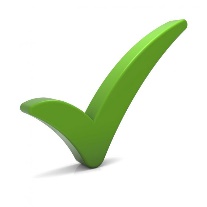 Техническое
инвентаризация, ремонт, диагностика оборудования
техническая поддержка всех участников Мероприятия 
мониторинг скорости интернет- соединения
Образовательная организация
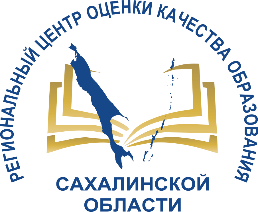 До 20 сентября
Условия для обучения с использованием ДОТ
Ответственное лицо
Координатор
Документы на обучающихся:
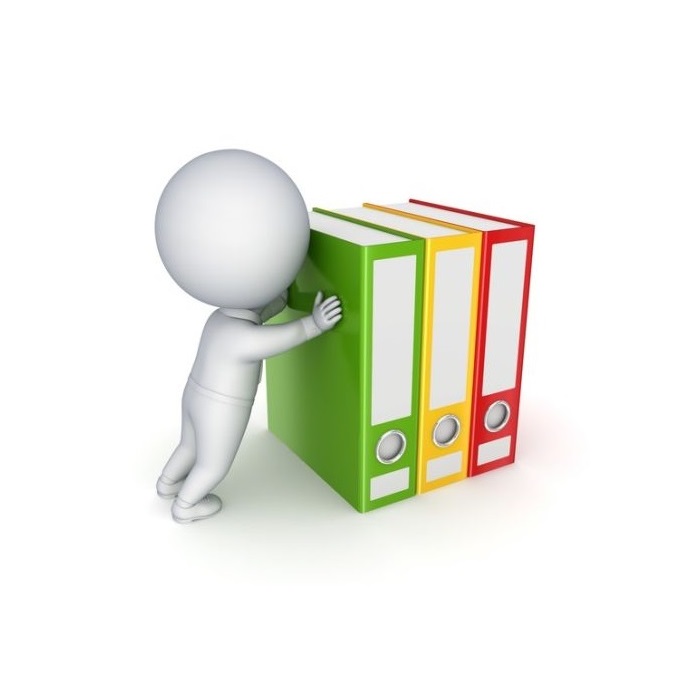 приказ об организации обучении
актуальный пакет документов
индивидуальный учебный план
расписание занятий
список педагогов
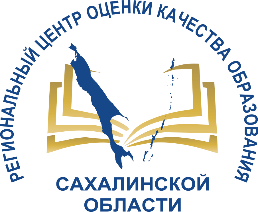 Координатор
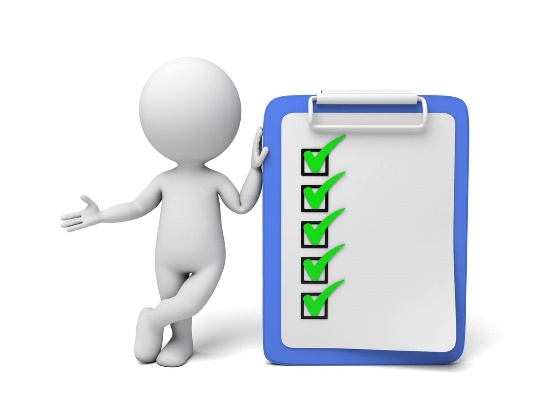 Технологическая помощь детям-инвалидам и их родителям

Инвентаризация оборудования, переданного в безвозмездное временное пользование детям-инвалидам

Инвентаризация оборудования, переданного в безвозмездное временное пользование педагогическим работникам

Отчет о выполнении работ предоставляется в срок не позднее 10 числа следующего за отчетным месяцем
Обратная связь
8 (4242) 556-206
Закрытый канал – РЦОКО ЦЦТО Захарова Наталья Юрьевна
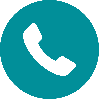 Группа координаторов в WhatsApp/Telegram
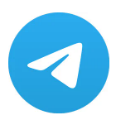 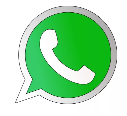 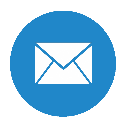 oscpo_sakh@mail.ru
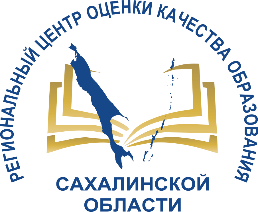 Цифровые образовательные ресурсы и инструменты для организации обучения с использованием ДОТ
Цифровой образовательный контент
https://educont.ru/
АИС «Сетевой город. Образование»
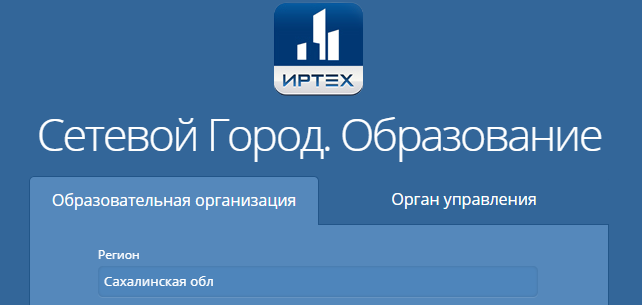 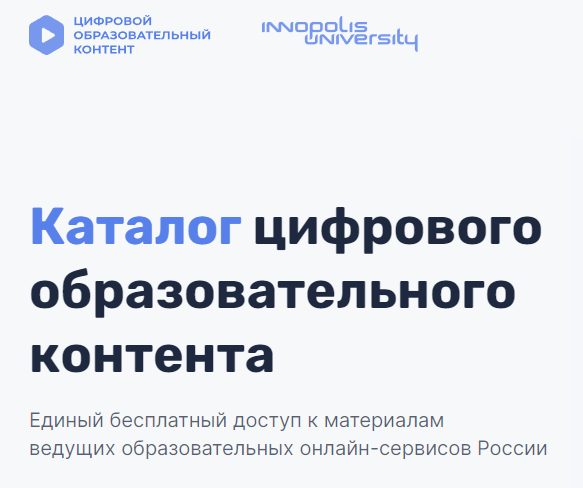 ИКОП «Сферум»
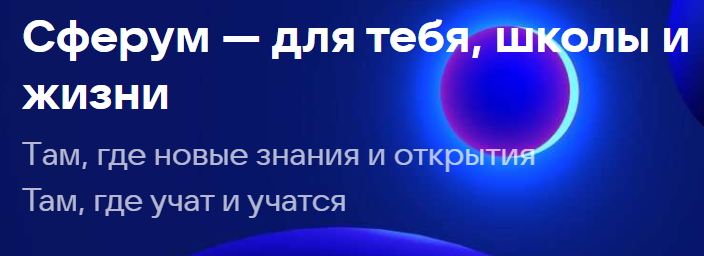 Дистанционный образовательный 
портал 
 dist.rcoko65.ru
ФГИС «Моя школа»
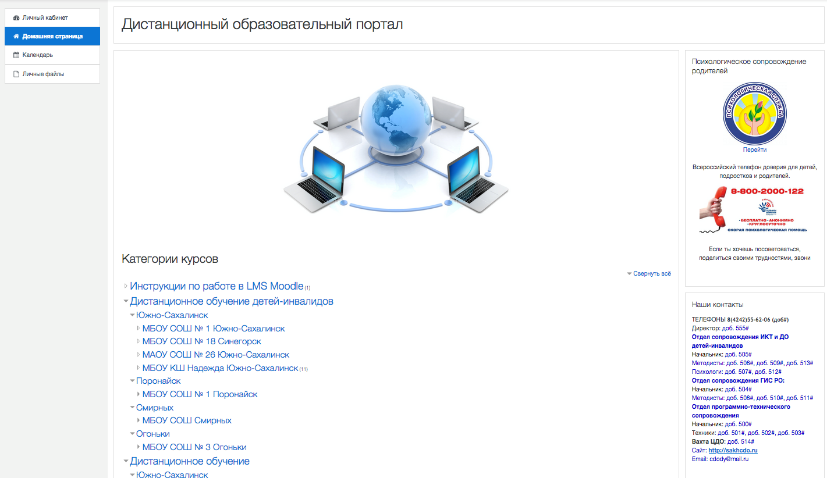 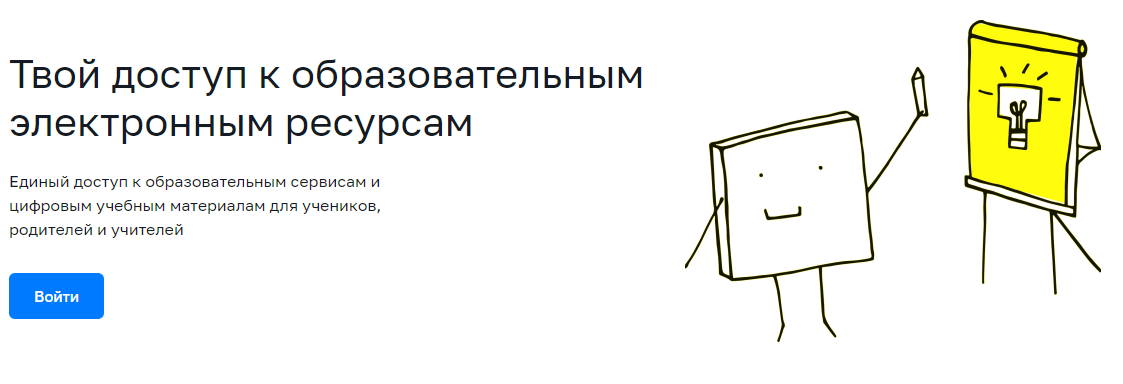 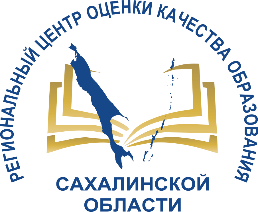 Федеральная государственная система «Моя школа»
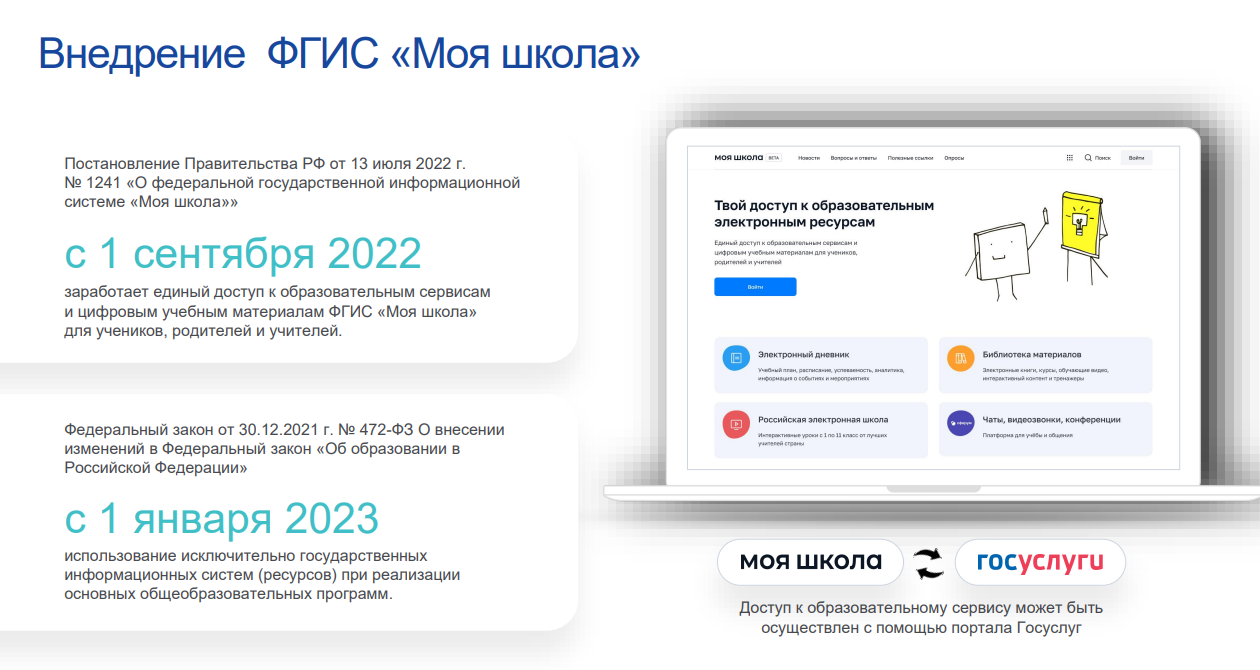 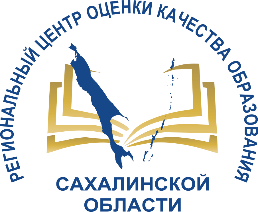 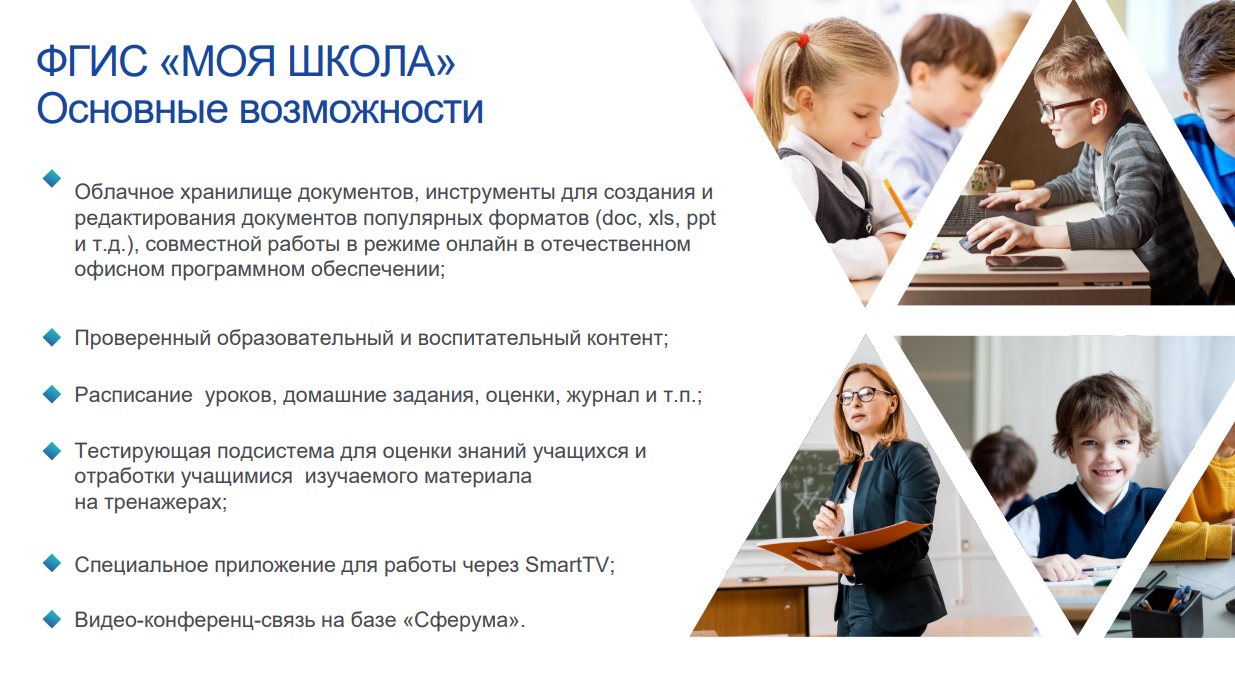 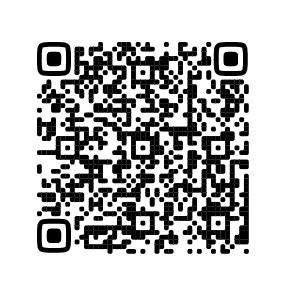 Вебинар «Основные вопросы внедрения и цифровые инструменты ФГИС «Моя школа» для педагогических работников»
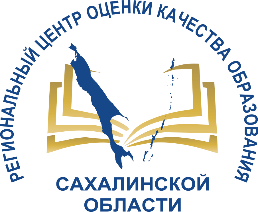 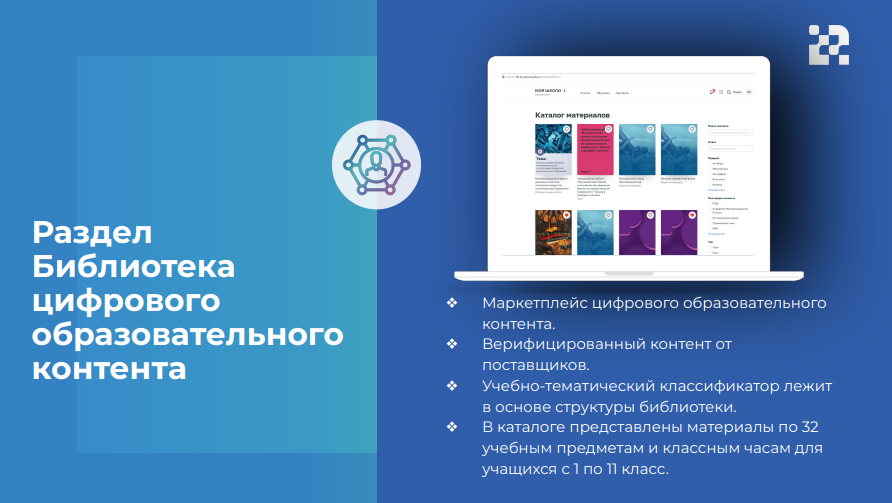 Телефоны:
8 (4242)55-62-06 (доб. 506#) -  Воложанинова Светлана Юрьевна, методист отдела СЦПвО  
8 (4242)55-61-68 (доб. 511#) -  Максимец  Диана Витальевна, методист отдела СЦПвО  
8 (4242)55-62-06 (доб. 512#) -  Ковальская Татьяна Васильевна, педагог-психолог
8 (4242)55-62-06 (доб. 507#) -  Пасынкова Ольга Владимировна, педагог-психолог

Эл. почта отдела сопровождения цифровых процессов в образовании: 
oscpo_sakh@mail.ru

Адрес сайта Центра цифровой трансформации: 
 http://ct.rcoko65.ru